DICOM Educational ConferenceBangkok, Thailand
3-4 October 2019
DICOM Real-time video
						Emmanuel CORDONNIER, b<>com
Co-chair dicom WG13
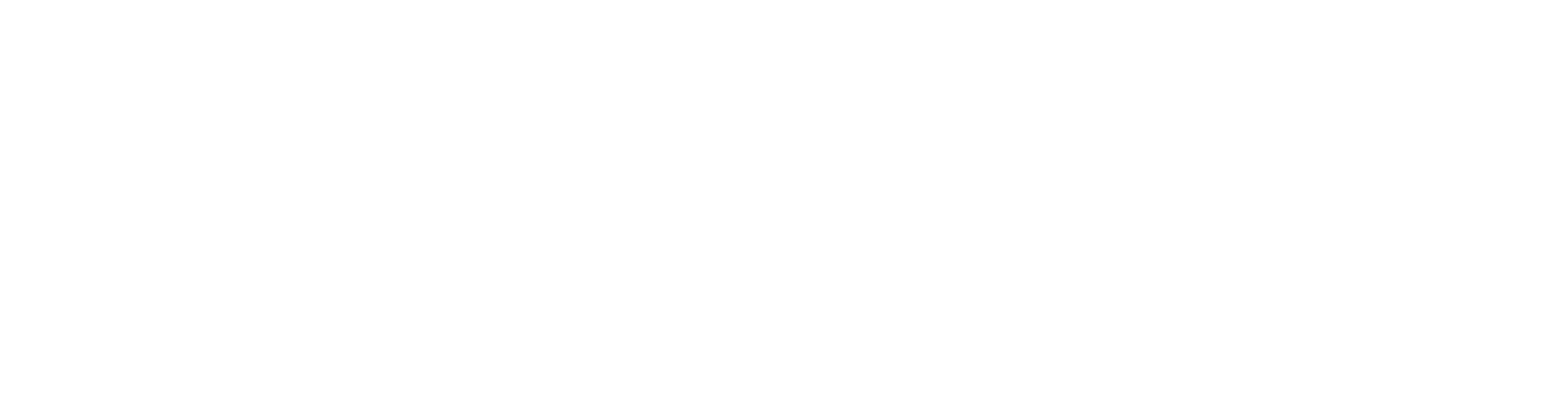 Copyright DICOM® 2019       www.dicomstandard.org          #DICOMConference2019        #DICOM             @DICOMstandard
Technology Background
Video over IP for TV studios
Copyright DICOM® 2019       www.dicomstandard.org          #DICOMConference2019        #DICOM            @DICOMstandard
2
Multiplexed Video Over IP
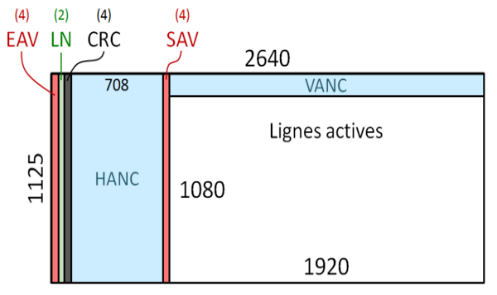 Active lines
Mimics coaxial cable by multiplexing all information in the same stream
Audio and ancillary data (subtitles…) are embedded in the hidden parts of the video
That is neither efficient (latency…) nor flexible 
Addresses audio-video synchronization, but not video-video
SAV: Start of Active Video
EAV: End of Active Video
LN: Line Number
CRC: Cyclic redundancy check
VANC: Vertical Ancillary data
HANC: Horizontal Ancillary data
3
Copyright DICOM® 2019       www.dicomstandard.org          #DICOMConference2019        #DICOM            @DICOMstandard
Maze of SMPTE IP Video Standards
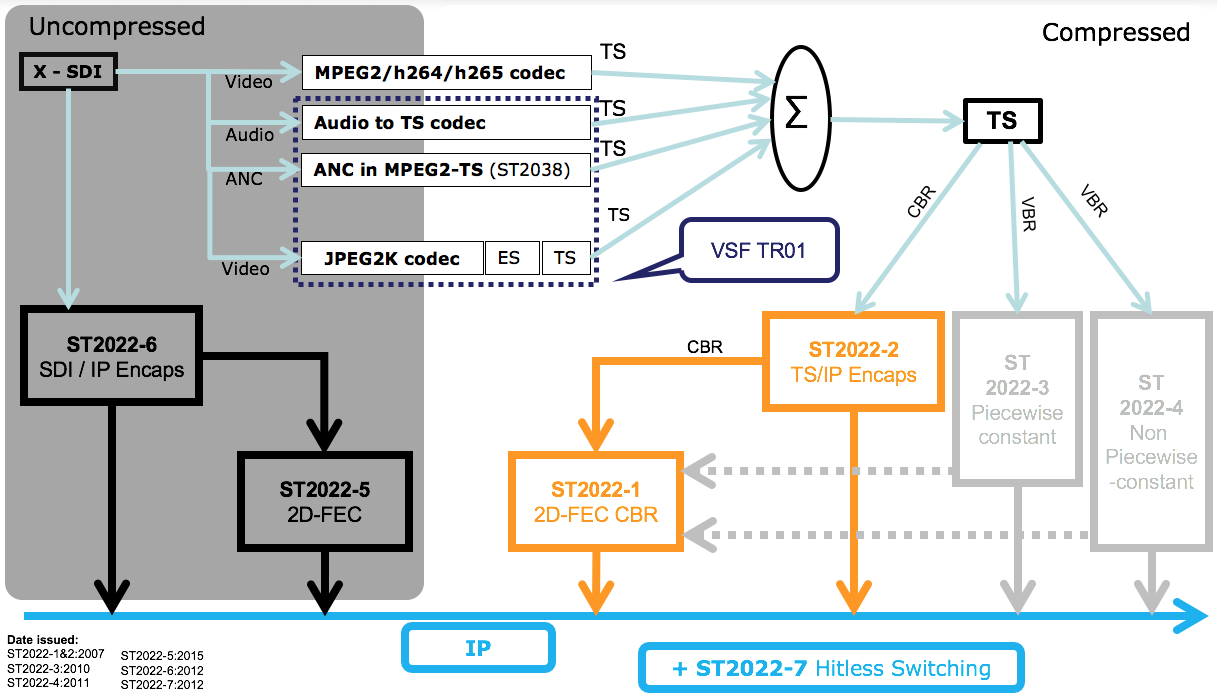 4
Copyright DICOM® 2019       www.dicomstandard.org          #DICOMConference2019        #DICOM            @DICOMstandard
Convergence on SMPTE ST2110
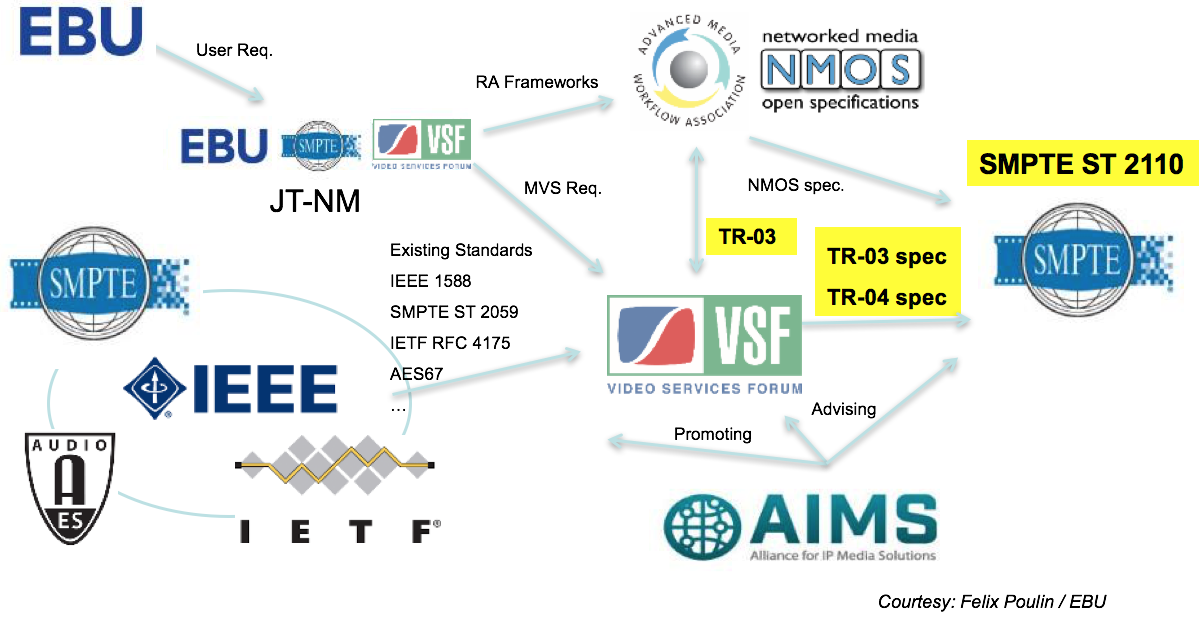 5
Copyright DICOM® 2019       www.dicomstandard.org          #DICOMConference2019        #DICOM            @DICOMstandard
Professional AV world (R)evolution
From 1998 to 2012: 
Migration of pro AV transport from coax infrastructure  to networking technologies: Ethernet (IP), first for long haul, then for intra-studio applications (ProMPEG, VSF, SMPTE, IETF, ISO).
2013-2017: « There is more to be done with IP than merely replacing a cable with another »
Using SDN technologies for open control of networking gear along the path of AV streams.
Re-visiting the essence exchange and  transport model.
Focus of the  Joint Task Force for New Media (EBU/VSF/SMPTE): VSF-TR03 & TR04 Tech. 






TR03 resulting standards: SMPTE ST 2110-*
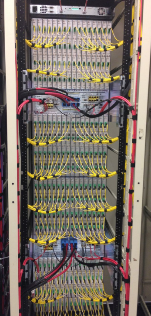 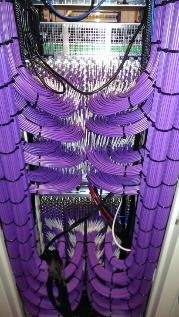 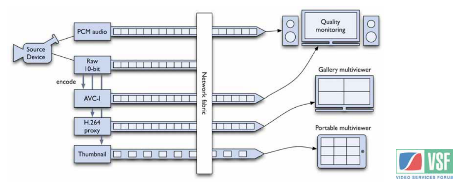 Throughput: ~ x 15
Price : ~ ÷ 2
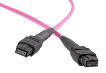 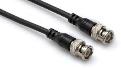 6
Copyright DICOM® 2019       www.dicomstandard.org          #DICOMConference2019        #DICOM            @DICOMstandard
VSF-TR03/ST 2110-10 (audio) in a nutshell
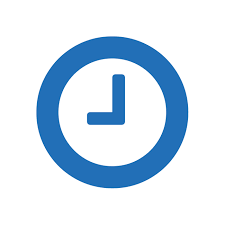 Example: live audio processing
Reference system clock
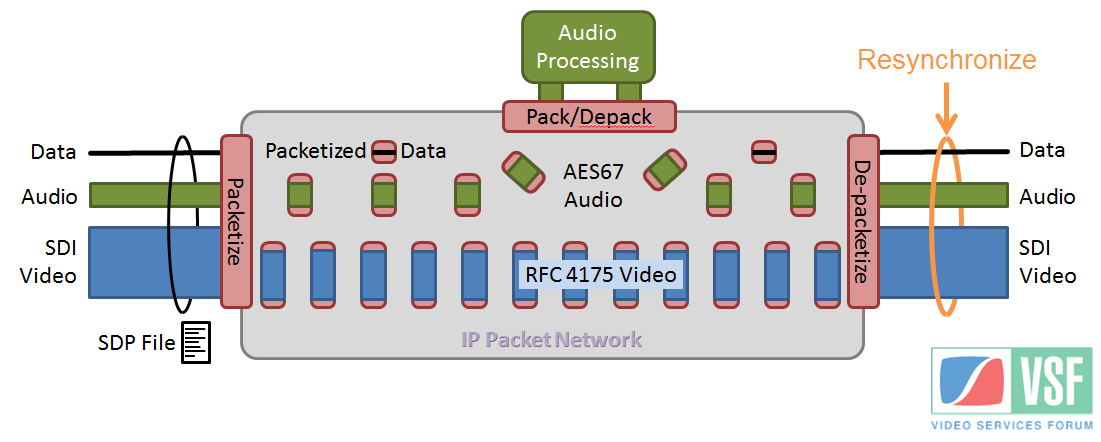 SDP: Session Description Protocol
7
Copyright DICOM® 2019       www.dicomstandard.org          #DICOMConference2019        #DICOM            @DICOMstandard
Video in DICOM
FROM Video Study STORAGE to … Real-Time video (Sup202)
Copyright DICOM® 2019       www.dicomstandard.org          #DICOMConference2019        #DICOM            @DICOMstandard
8
Existing DICOM Video Storage
For example, Operating Room to EHR via PACS
Not real-time
Patient information in video metadata
DICOM Q/R 
or WADO
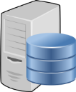 DICOM Store
DICOM Wlist /
HL7 ORM / FHIR
EMR
EHR
PACS
Video Source* &
Temporary storage
*over head camera, endoscope, microscope …
Operating Room
9
Copyright DICOM® 2019       www.dicomstandard.org          #DICOMConference2019        #DICOM            @DICOMstandard
Video Interoperability in Operating Room(s)
The OR is core to health businesses
20% of hospital expenditures, 6% of health costs
50 million procedures per year (U.S.)
Important risks
300,000 preventable severe adverse events / year (U.S.)
only ¼ of which are related to surgeon gesture itself
Need to improve
OR infrastructure mainly based on proprietary solutions
prohibitive purchase & operation costs 
no shared resources among rooms
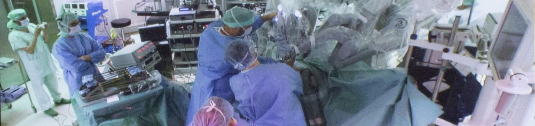 10
Copyright DICOM® 2019       www.dicomstandard.org          #DICOMConference2019        #DICOM            @DICOMstandard
Users of Real-Time Video
Varied video sources (not just visible light)
Endoscopy (gastroenterology, orthopedic surgery, ENT)
Laparoscopy
Microscopy
Fluoroscopy
Ultrasound
Angiography
Ophthalmology
General surgery: overhead camera
Dental surgery
HIT displays (patient vital monitors, chart…)
11
Copyright DICOM® 2019       www.dicomstandard.org          #DICOMConference2019        #DICOM            @DICOMstandard
Use Cases: Global Picture
Synchronization
Visible light
Display
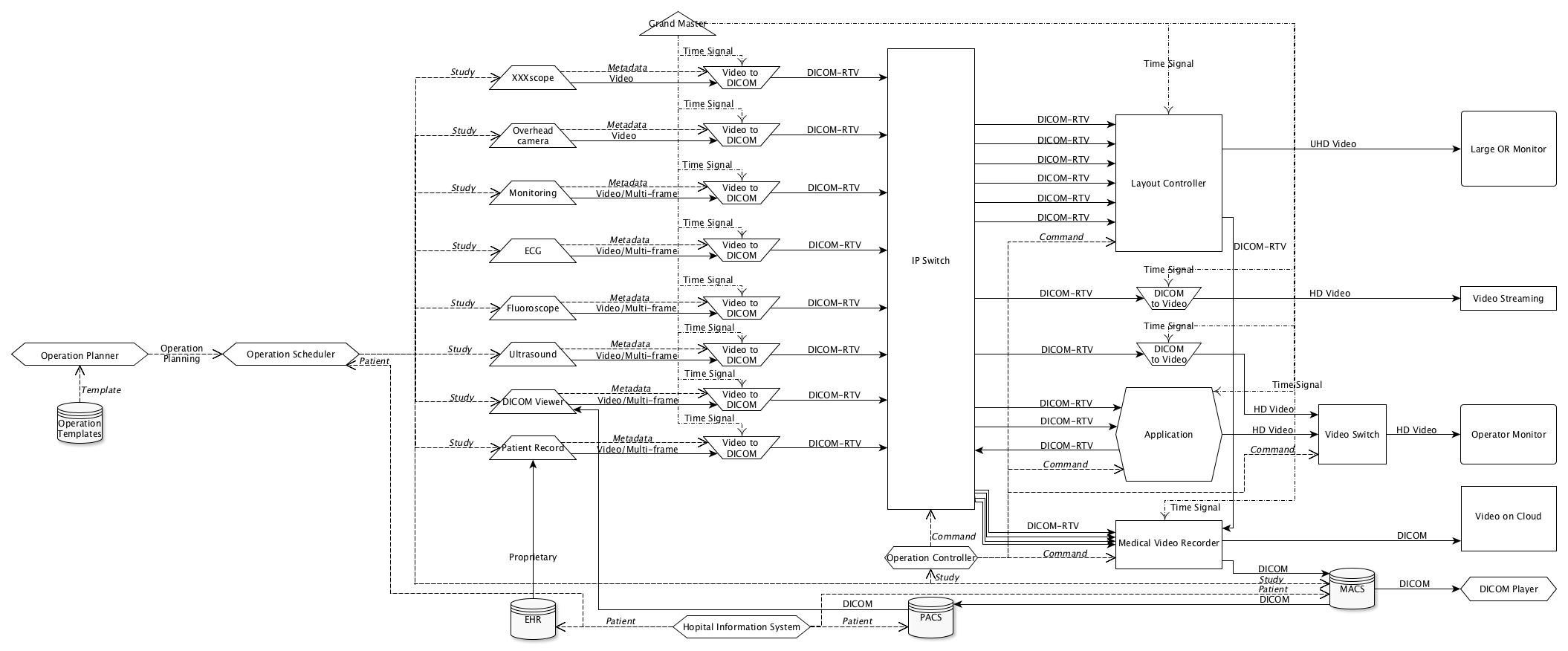 Monitoring
Switching
Distribution
Medical imaging
Scheduling
Supporting data
Image processing
Storage
Management
12
Copyright DICOM® 2019       www.dicomstandard.org          #DICOMConference2019        #DICOM            @DICOMstandard
Duplicate video on multiple monitors
Two operators contributing to a procedure
a surgeon performing the operation
an assistant controlling the imaging system
Latency between monitors should be compatible with collaborative activity on surgery
Implementation either in the device or as a converter
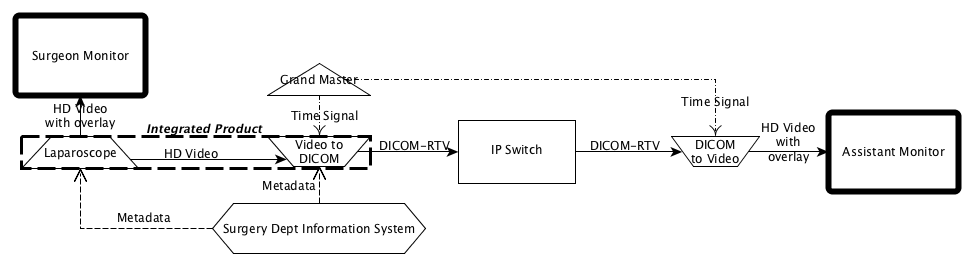 13
Copyright DICOM® 2019       www.dicomstandard.org          #DICOMConference2019        #DICOM            @DICOMstandard
Post-procedure Review
Senior surgeon watches a recorded procedure
Reviews to understand what happened
Decides if the procedure is a success or need to re-operate
Need good quality recording of all video (endoscopy, monitors, …) and associated metadata
Need accurate time synchronization between channels
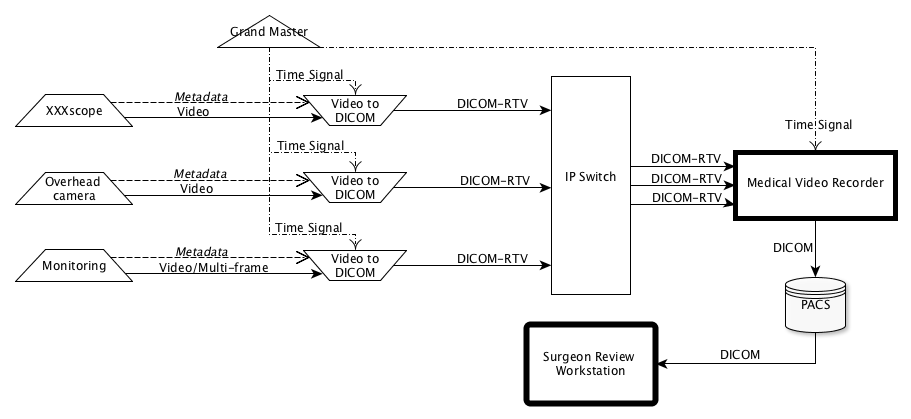 14
Copyright DICOM® 2019       www.dicomstandard.org          #DICOMConference2019        #DICOM            @DICOMstandard
Automated OR Displays
“Multi-displays” tile multiple videos on one monitor
Tiling/Layout depends on the procedure step
Need automated layout set-up (“hanging protocol”)
Metadata drives layout automation
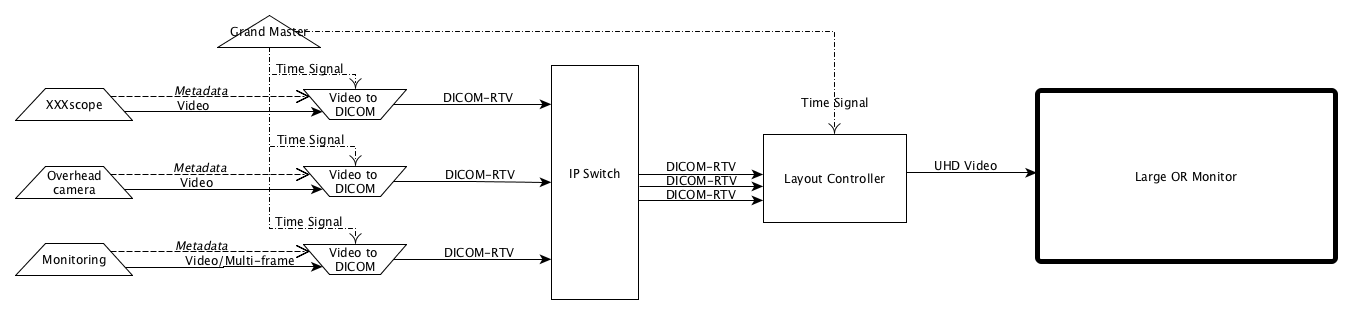 15
Copyright DICOM® 2019       www.dicomstandard.org          #DICOMConference2019        #DICOM            @DICOMstandard
Augmented Reality
Image-guidance improves interventional procedures
Real-time display may be current feed(s), or combined with reference imaging (e.g., PET tumor location)
Need real-time video, metadata, and good synch
Minimizing latency improves safety and efficacy
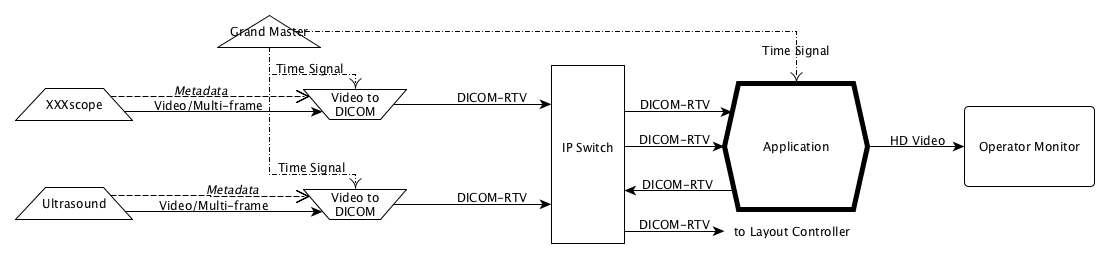 16
Copyright DICOM® 2019       www.dicomstandard.org          #DICOMConference2019        #DICOM            @DICOMstandard
Example: Cataract surgery
Overlay plane
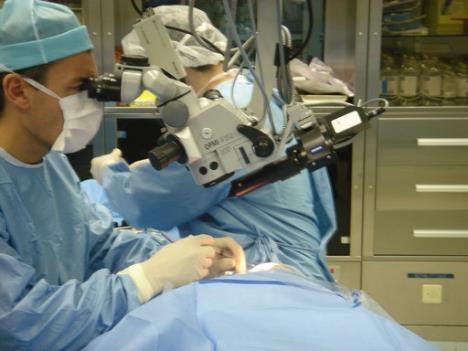 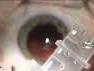 Surgeon view
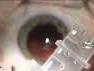 17
Copyright DICOM® 2019       www.dicomstandard.org          #DICOMConference2019        #DICOM            @DICOMstandard
Example: Implementation
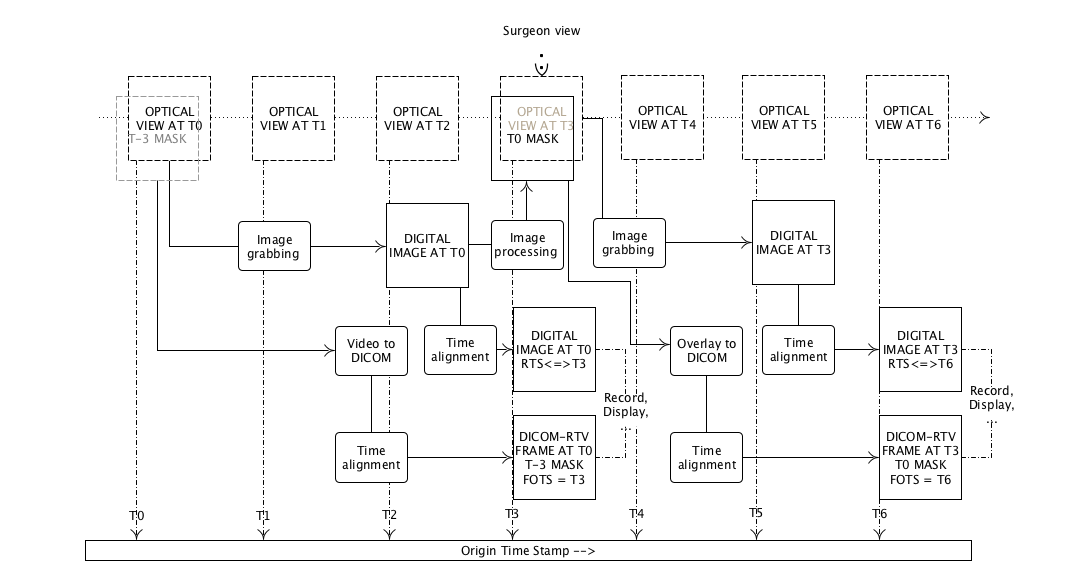 18
Copyright DICOM® 2019       www.dicomstandard.org          #DICOMConference2019        #DICOM            @DICOMstandard
Real-Time Video Principles
Real-time data is comprised of video, audio and associated metadata essences
Each essence is carried as a flow over a multicast IP-based infrastructure
A flow broadcast by one source device may be consumed by any number of devices
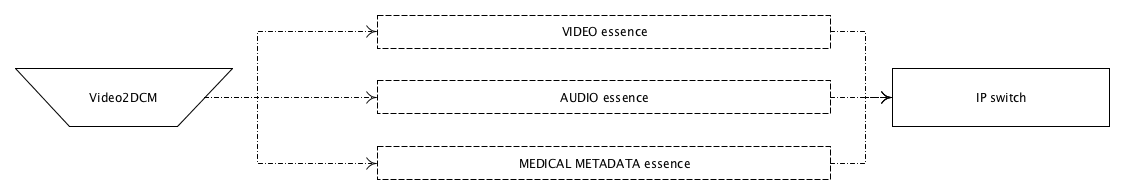 A Flow is transmitted as a sequence of Grains (each may be one or more packets)
Grains (frames) are synchronized/”aligned” via PTP (Precision Time Protocol)
Packets of video (V) will be more frequent than audio (A) and metadata (M)
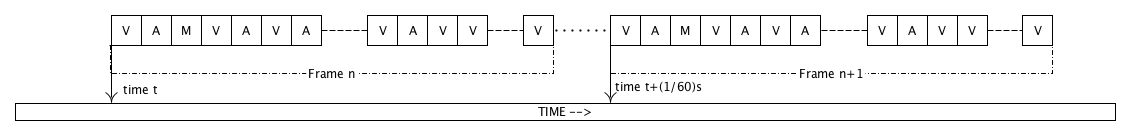 19
Copyright DICOM® 2019       www.dicomstandard.org          #DICOMConference2019        #DICOM            @DICOMstandard
Real-Time Session Description
SMPTE ST 2110-10 requires an SDP object describing a set of flows
Nature of the flow (video, audio, DICOM-RTV metadata…)
one IP port per flow
Video characteristics
Source identification 
…
DICOM metadata also incorporates the main SDP content
DICOM Conformance Statements describe how SDP objects are accessed
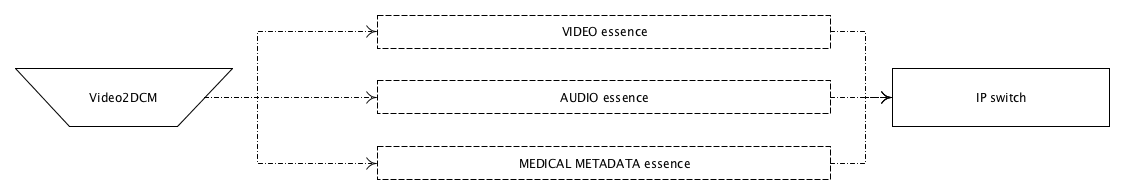 SDP
object
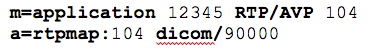 20
Copyright DICOM® 2019       www.dicomstandard.org          #DICOMConference2019        #DICOM            @DICOMstandard
Real World Model
A Device can provide and/or consume content
A producing Device has one or more Sources
A Source is the origin of one or more Flows (same content)
A Flow corresponds to a SOP Instance (with a UID & transfer syntax)
A Rendition links multiple Flows (e.g., video and audio)
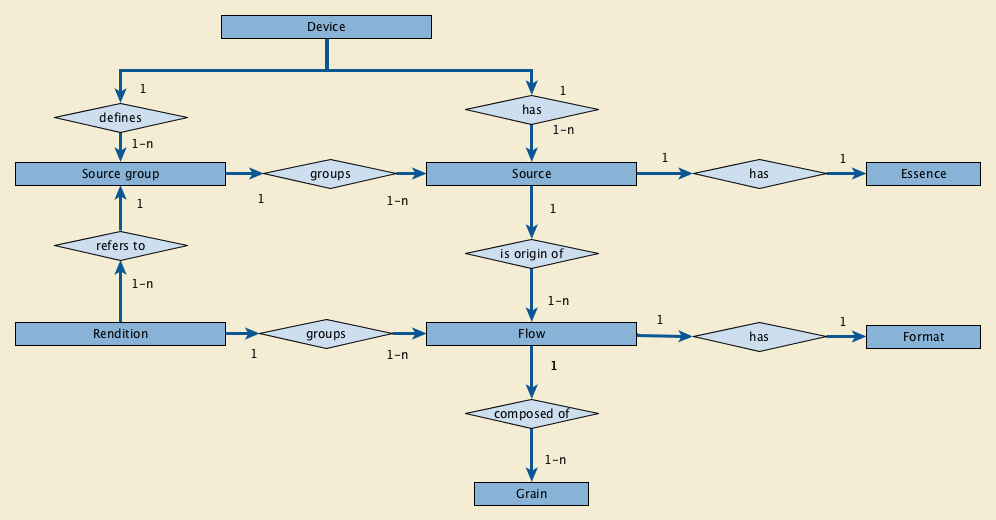 21
Copyright DICOM® 2019       www.dicomstandard.org          #DICOMConference2019        #DICOM            @DICOMstandard
Metadata Flow (for video)
Video Flow contains only Bulk Data (no metadata)
Metadata Flow references the Video Flow (similar to JPIP) but contains no Pixel data
Metadata Flow describes the Video Flow using (modified) modules from existing video IODs
Every frame
Static payload (sent at least every 1 second)
Current Frame Functional Groups Module
Image Pixels, Multi-frame and Cine modules
Video Endoscopic Image IOD
Synchronization Module
Real-Time Bulk Data Flow Module
Real-Time
Video Endoscopic
-
+
+
+
=
Pixels replaced by a reference
22
Copyright DICOM® 2019       www.dicomstandard.org          #DICOMConference2019        #DICOM            @DICOMstandard
Metadata Flow (for audio)
Audio Flow contains only Bulk Data (no metadata)
Metadata Flow references the Audio Flow but contains no waveform samples
Metadata Flow describes the Audio Flow using (modified) modules from existing audio IODs
Every sample
Static payload (sent at least every 1 second)
Current Frame Functional Groups Module
Waveform Module
Synchronization Module
Real-Time Bulk Data Flow Module
Audio Waveform
IOD
Real-Time
Audio Waveform
-
=
+
+
+
Waveforms replaced by a reference
23
Copyright DICOM® 2019       www.dicomstandard.org          #DICOMConference2019        #DICOM            @DICOMstandard
Metadata Packet Structure
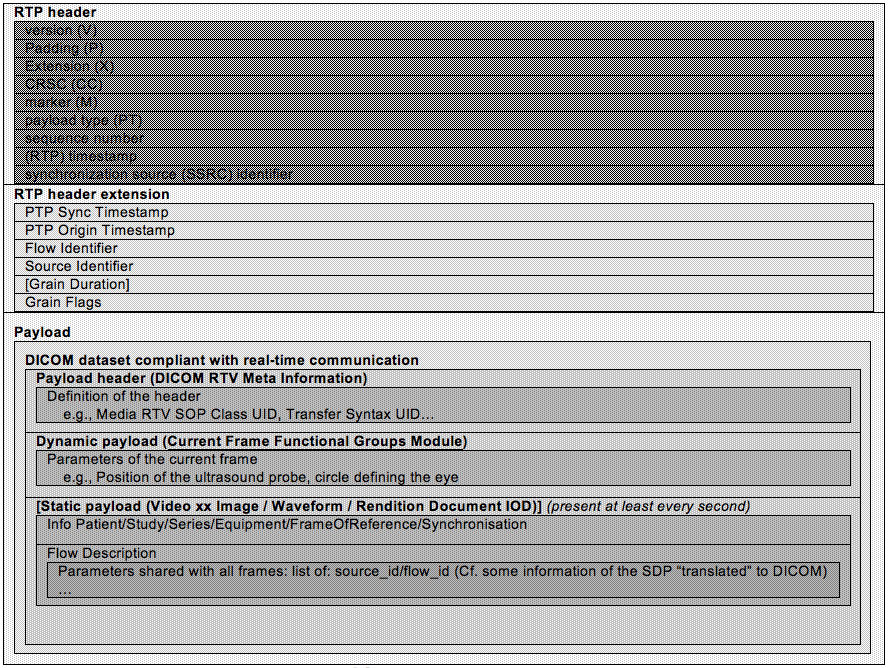 RTP Header
Main
Extension
RTP Payload
RTV Meta Info
Details of encoding
RTV DynamicFrequently changing
RTV StaticUnchanging but resent every second to sync up newly connected consumer
24
Copyright DICOM® 2019       www.dicomstandard.org          #DICOMConference2019        #DICOM            @DICOMstandard
[Speaker Notes: The communication is expressed as RTP packets with the synchronization done through RTP timestamp (which is reset to 0 every 13 hours), the actual time of the frame being stored in the RTP Extension (Origin Timestamp which is corresponding to the actual the frame was produced – also stored in the DICOM RTV Metadata Dynamic Payload - and the Sync Timestamp which is the time aligned on the synchronization instants). The payload contains a DICOM dataset comprising the Meta Information – similar to Part 10 – containing the information that only make sense for the real-time communication, the dynamic payload that contains the information that change or may change every frame (or sample) and, optionally, the static payload that contains the information that is the same for every frame.]
For compliance with pending Standard Fast Metadata Payload Header (SMPTE ST 2110-41)
RTV (File) Information Header
25
Copyright DICOM® 2019       www.dicomstandard.org          #DICOMConference2019        #DICOM            @DICOMstandard
IOD Modules
Reference to PTP (vs. NTP)
---------RTV Static Payload-------------
26
Copyright DICOM® 2019       www.dicomstandard.org          #DICOMConference2019        #DICOM            @DICOMstandard
--RTV Dynamic Payload--
Current Frame Functional Groups Module
This Module is placed in every frame, in the RTV Dynamic Payload
27
Copyright DICOM® 2019       www.dicomstandard.org          #DICOMConference2019        #DICOM            @DICOMstandard
Time of Frame Macro
This Module is placed in every frame, in the RTV Dynamic Payload
28
Copyright DICOM® 2019       www.dicomstandard.org          #DICOMConference2019        #DICOM            @DICOMstandard
Example of Functional Group Macro
Real-Time Video Microscopic Image Functional Group Macro
29
Copyright DICOM® 2019       www.dicomstandard.org          #DICOMConference2019        #DICOM            @DICOMstandard
New IODs and SOP Classes
30
Copyright DICOM® 2019       www.dicomstandard.org          #DICOMConference2019        #DICOM            @DICOMstandard
Transfer Syntaxes
Transfer Syntax describes the encoding of the bulk data (video or audio) conveyed in the ST 2110-xx Flow referenced in the DICOM RTV Metadata Flow
Initially, only uncompressed video is supported
Will consider compression as pending ST 2110-22 is finalized
ST 2110-22 (Compressed Video Formats) is in the process of adoption
31
Copyright DICOM® 2019       www.dicomstandard.org          #DICOMConference2019        #DICOM            @DICOMstandard
Summary: Example of Endoscopy/Ultrasound AR
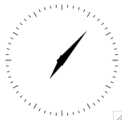 Grand Master Clock
14:06:57:421
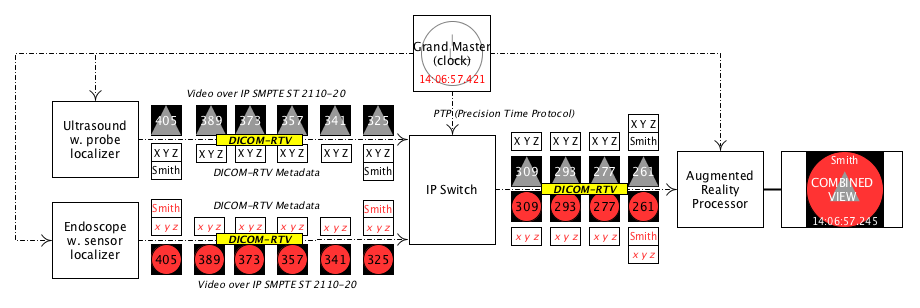 Time in ms
Processing
Display
Alternate video and metadata frames on the destination network
Acquisition
Video and metadata frames on the sources to switch networks
32
Copyright DICOM® 2019       www.dicomstandard.org          #DICOMConference2019        #DICOM            @DICOMstandard
World 1ère
Jan. 16th, 2019
CHU de Rennes, France
5 Prostate Procedures
Dr. Sebastien Vincendeau
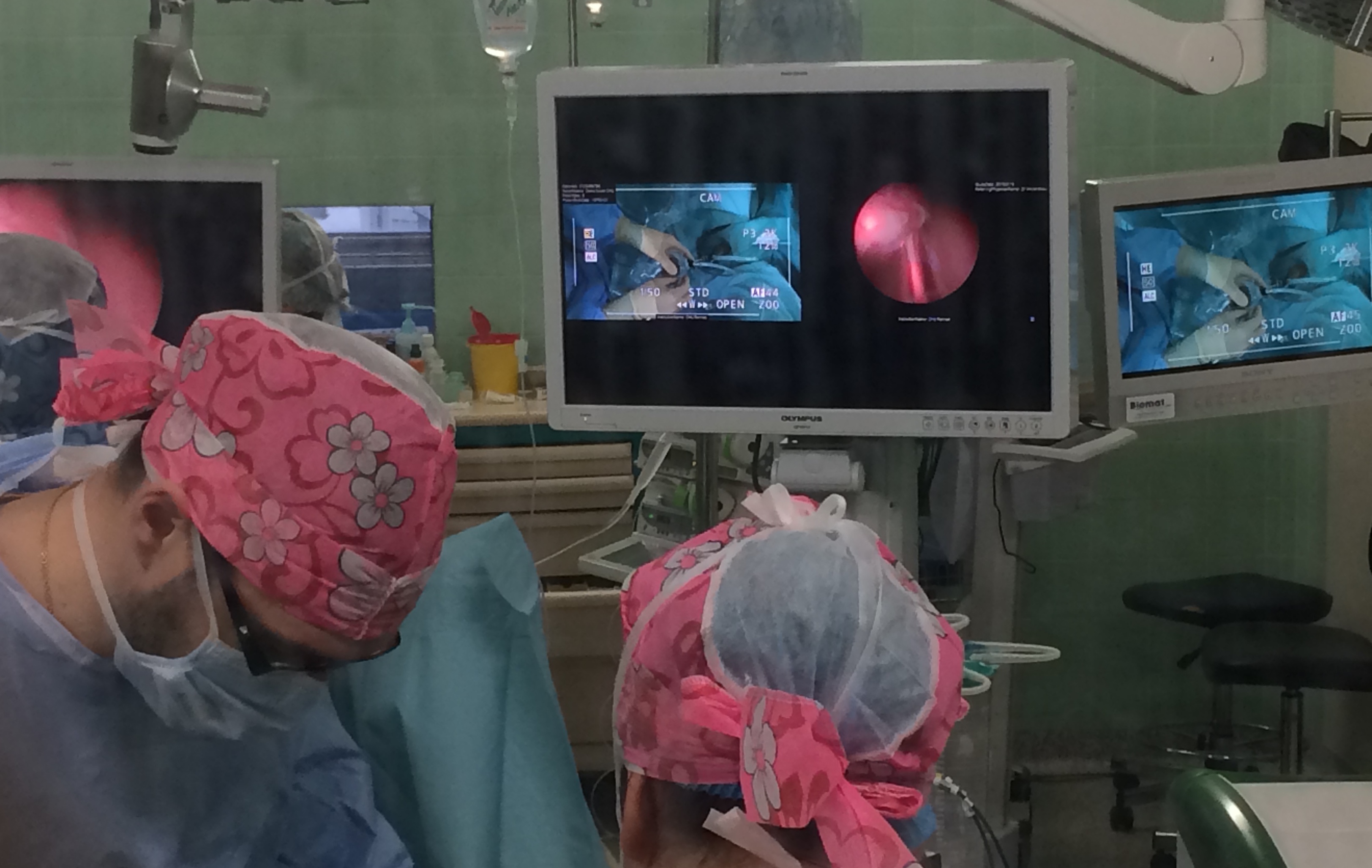 Endoscopic and surgeon’s hands views perfectly synchronized ready for remote mentoring
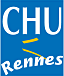 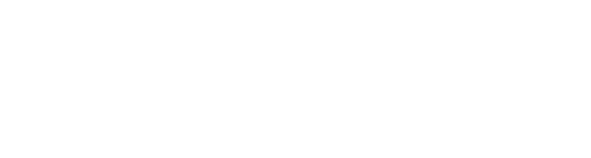 Perfect time synchronization between two real-time video sources
Example of implementation (1) – Multiple Display
Copyright DICOM® 2019       www.dicomstandard.org          #DICOMConference2019        #DICOM            @DICOMstandard
33
IRCAD / IHU Strasbourg with b<>com
Presentation at CARS 2019, Rennes, France, June 2019
Registration error drastically reduced thanks to correct time synchronization via DICOM-RTV
Comparison of SDI based vs. DICOM-RTV based Augmented Reality
Example of implementation (II) – Augmented Reality
Copyright DICOM® 2019       www.dicomstandard.org          #DICOMConference2019        #DICOM            @DICOMstandard
34
Perspectives and Publications
Extension to Angiography / Fluoroscopy (DICOM WG02)
Extension to Ultrasounds (DICOM WG12)
Extension to compressed images (compliance with SMPTE ST 2110-22)
Compatibility with Fast Metadata Payload (SMPTE ST 2110-41)
Extension to Wireless communication (see 5G-TOURS European Project)
World first retransmission of medical images in an operating room via DICOM-RTV: technical details, COMPSAC Workshop 2019, Saad El Jaouhari, et al.
Introduction to DICOM-RTV: a new standard for real-time video communication in hospitals, IEEE Healthcom 2019 Saad El Jaouhari et al.
Streaming DICOM Real-Time Video and Metadata Flows Outside The Operating Room IEEE GLOBECOM 2019, Saad El Jaouhari et al.
On-the-fly DICOM-RTV Metadata Pseudonymization during a Real-Time Streaming, ICOIN 2020, Saad El Jaouhari et al. (submitted)
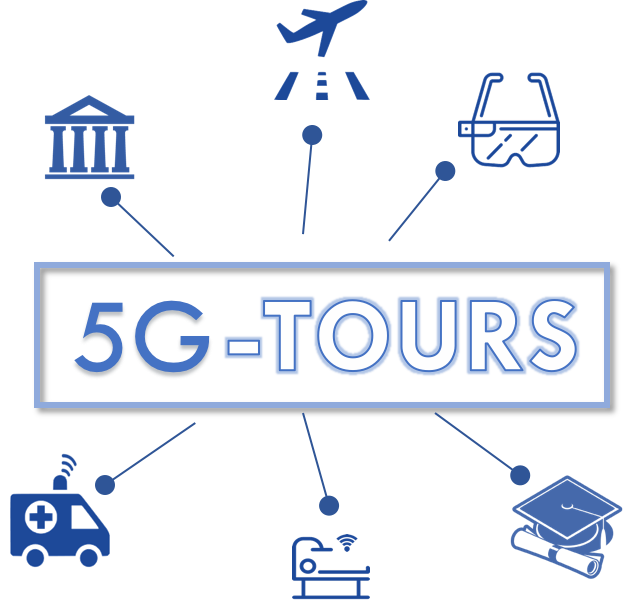 35
Copyright DICOM® 2019       www.dicomstandard.org          #DICOMConference2019        #DICOM            @DICOMstandard
Author Contacts
Emmanuel Cordonnier
emmanuel.cordonnier@b-com.com
b<>com1219 avenue des Champs Blancs35510 Cesson-SévignéFrance
Presentation re-using material from Philippe Lemonnier (b<>com & VSF/SMPTE)
This presentation has received funding from the European Union’s Horizon 2020 research and innovation program under grant agreement No 856950
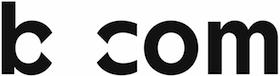 Thank you for your attention!
36
Copyright DICOM® 2019       www.dicomstandard.org          #DICOMConference2019        #DICOM            @DICOMstandard